Research, Review & Recommendations re: Administrators with Tenured Faculty Appointments
April 25th 2019

Larry Ashby, Brad Bizzell, Tim Channell, Margaret Devaney, Jane Machin, Jeanne Mekolichick, Jean Mistele, Nora Reilly, Laura Quesenberry, Tammy Wallace
Working Group Membership
Faculty Representatives
Brad Bizzell, Ph.D
Tim Channell, Ed.D
Margaret Devaney (Dean) 
Jane Machin, Ph.D             
Jean Mistele, Ph.D
Nora Reilly, Ph.D
Tammy Wallace, Ph.D (Dean)

Administrative Representatives
Larry Ashby (Human Resources)
Jeanne Mekolichick (Provost Office)
Laura Quesenberry (Budget Office)
Working Group Remit
There are no policy guidelines at Radford University governing so-called retreat salaries, resulting in inconsistent compensation practices. The task of this group then is to:
Research and review the process in which tenured faculty members leave administrative positions and return to, or assume, teaching positions. 
Policy at Virginia public institutions and peer institutions
State law and historical practices at Radford University
Alternative sources (e.g. recruitment companies)

Provide recommendations for a policy for Radford University
Establish consistency
Set limits that are generous but fair
Collect feedback on recommendations
Institutional Policies Reviewed
Working Group Process
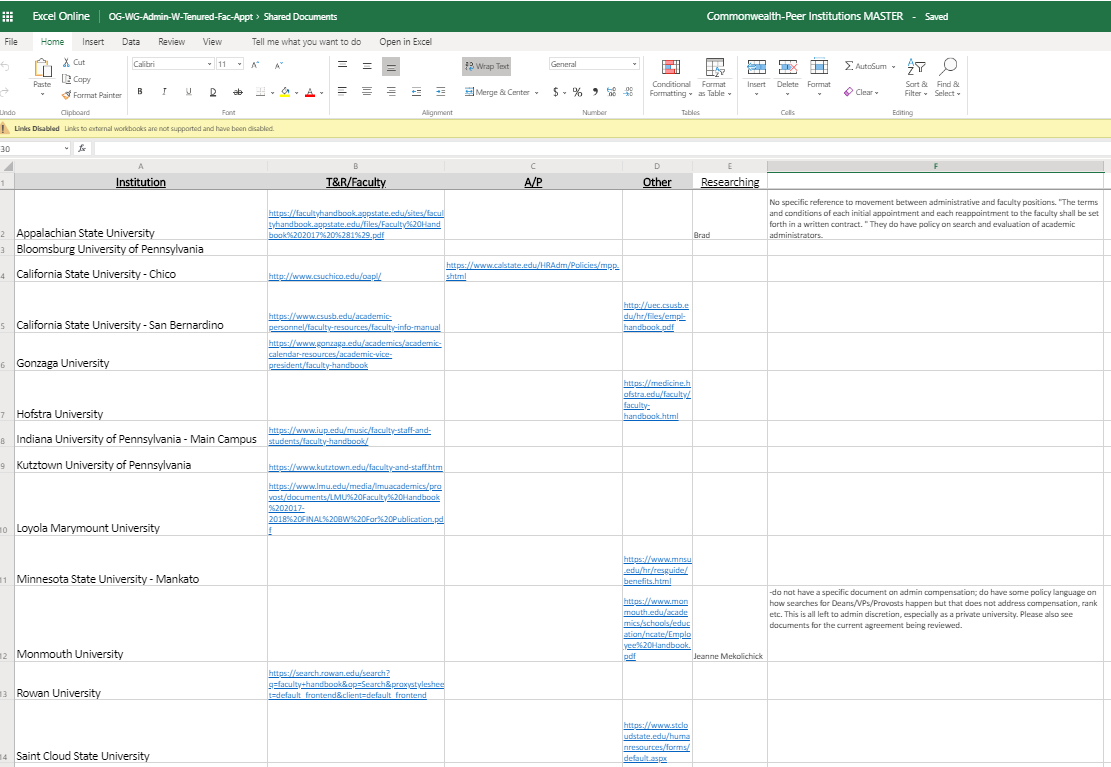 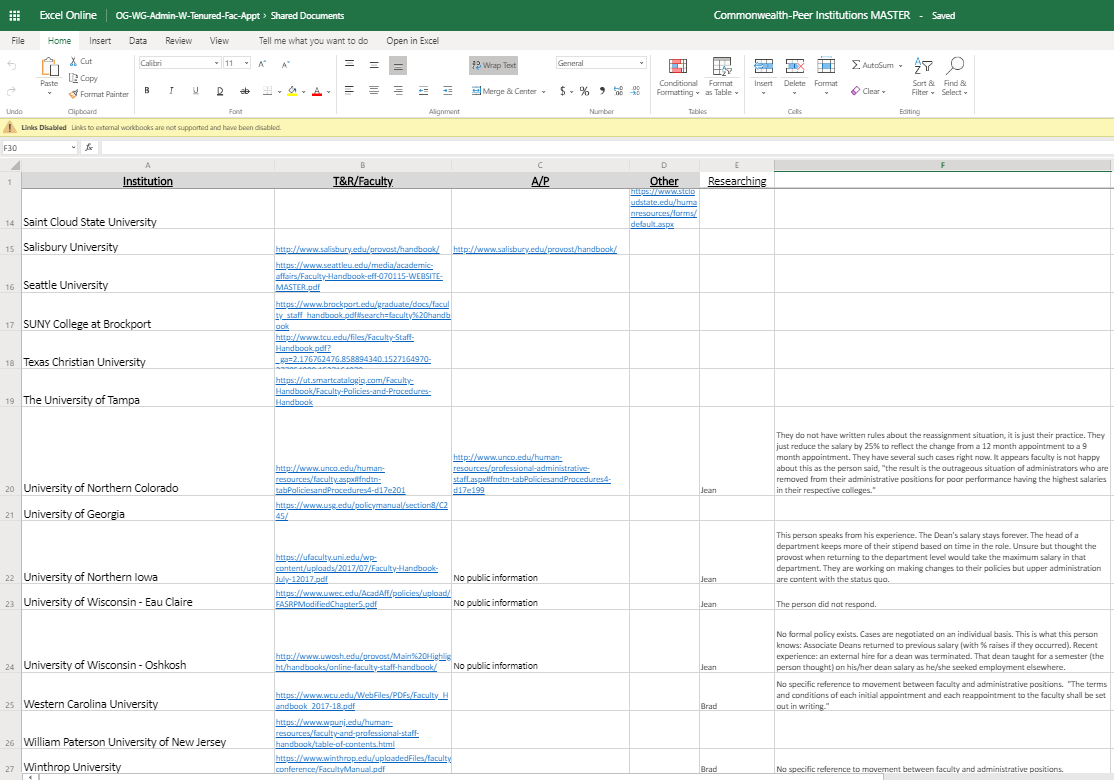 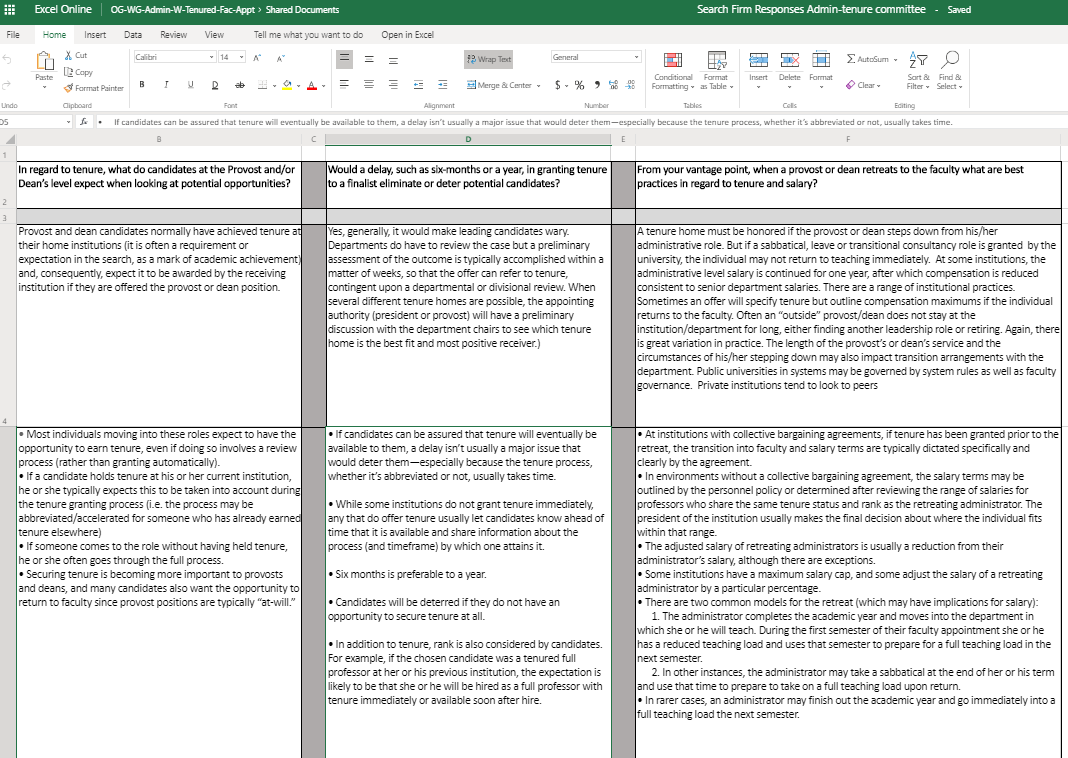 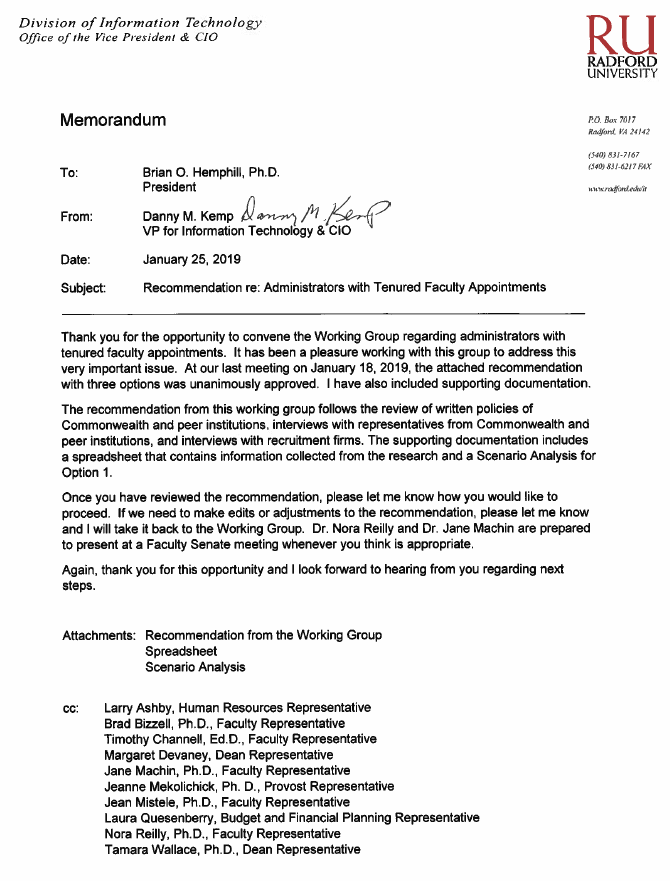 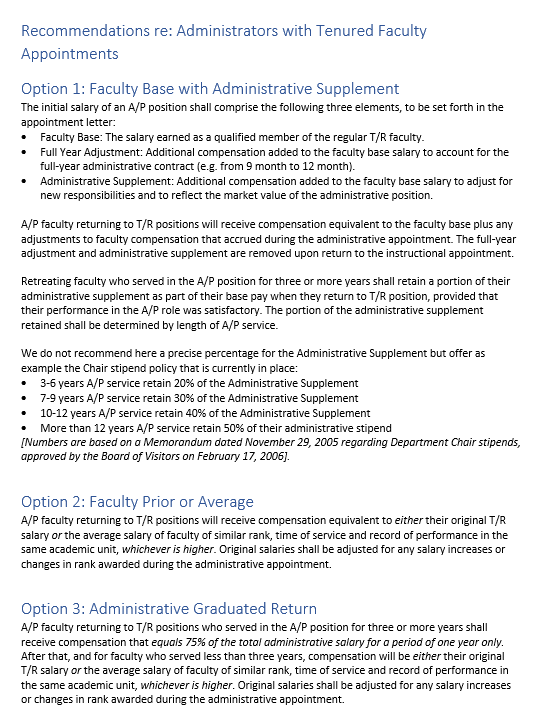 Completed
Ongoing
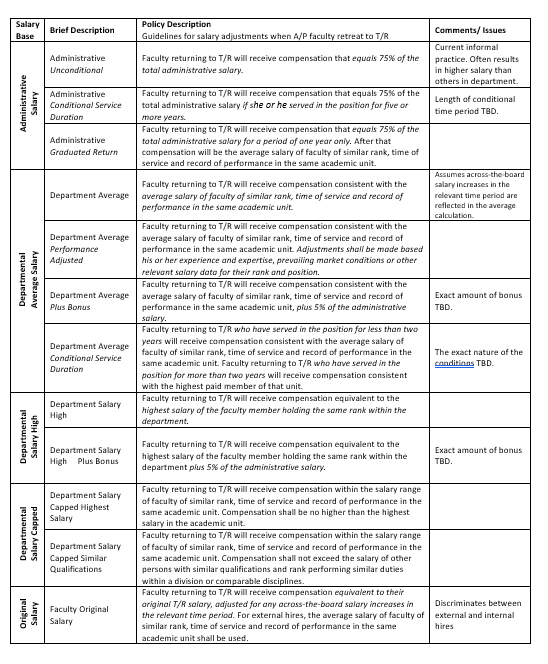 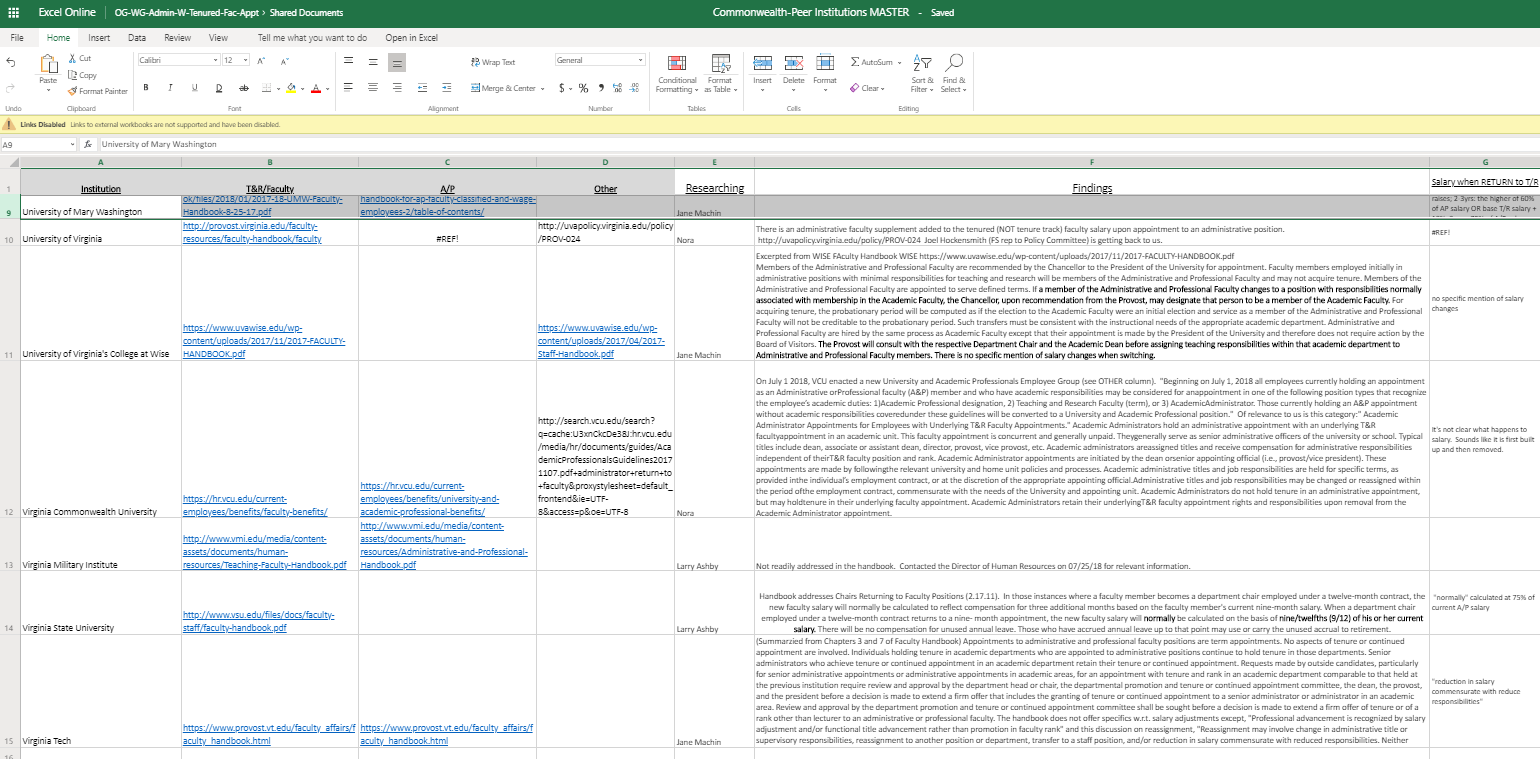 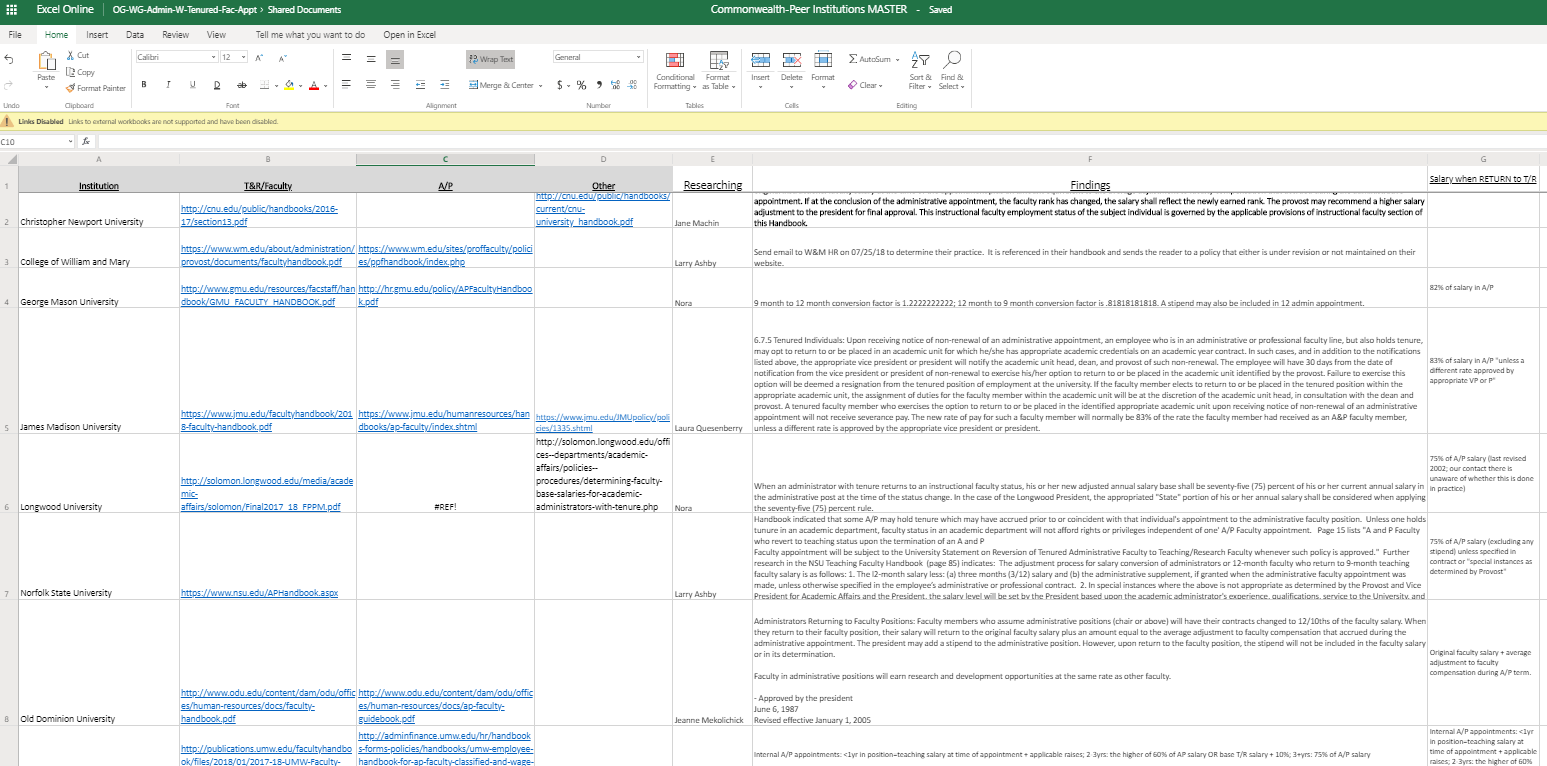 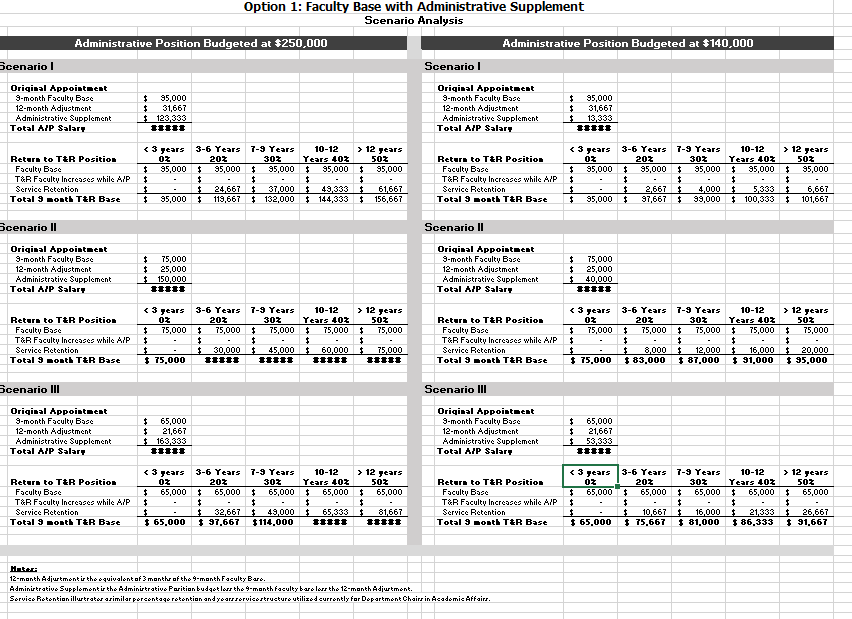 Present to faculty senate for approval
Committee formed and first meeting held with briefing from President Hemphill
Revised policies to improve clarity based on President feedback
Revised policies per discussion and guiding principles. Cost analysis examined. Three different options presented to President Hemphill
Individuals each reviewed policies at 4+ institutions found in official documents and interviews with key personnel. Reported in Excel
Review, discussion and amendments to policies; Clarification from President
Options reduced to two and to be presented to the faculty senate for discussion and feedback.
Distributed institutions for review among members and agreed review constraints
Understand the scope of the project and identify peer and Commonwealth institutions for policy review
Summarize individual findings and discuss common themes
Content analysis to identify key themes and differences among institutions. Draft of 12 different variations on retreat policy created.
Sept 2018
Jan 2019
March 2019
TBD
June 2018
May 2018
Work completed between meetings
Work completed during meetings
Guiding Principles
Employees are compensated for the job they have at that time. 
There is no automatic link between salaries earned as an administrator and the salary earned upon return as a faculty member. 
Appointments to administrative and professional faculty positions are term appointments. No aspects of tenure or continued appointment are assumed or involved. 
An administrator’s post-administrative appointment to a department/cost center should not be a financial burden to that unit.  
Salaries and retreat packages should balance length of service and performance in administrative positions with good stewardship of university resources.
Key Recommendations
Guidelines only – Human Resources will write final policy
Apply to academic administrator positions including
Provost and Associate Provosts
Deans and Associate Deans
Apply to internal and external hires
Apply to future contracts only
Key Recommendations Option 1
Option 1: Faculty Prior or Average
 
For internal promotions to administrative appointments, A/P faculty returning to T/R positions will receive compensation equivalent to the greater of: 
the institutional base pay as a T&R faculty prior to the administrative appointment plus any division wide T&R faculty salary increase(s) &/or change in faculty rank awarded during the administrative appointment or
the average institutional base pay of T&R faculty of similar rank, time of service and record of performance in the same academic unit. 
 
For external hires with administrative appointments, A/P faculty transitioning to a T&R position will receive compensation equivalent to:
1.  the average institutional base pay of T&R faculty of similar rank, time of service and record of performance in the same academic unit.
Key Recommendations Option 2
Option 2: Administrative Graduated Return
 
A/P faculty relinquishing an administrative appointment who served in the A/P position for three or more years shall receive compensation that equals the monthly total administrative salary increased by the total months to be appointed in the T&R position for a period of one year only (e.g. A/P total administrative salary = $140,000 / 12 A/P mo. = $11,666.67 A/P monthly salary x 9 T&R mo. =  $105,000 T&R salary). After that, and for A/P faculty who served less than three years, compensation will be determined based on the administrative appointment being from an internal promotion or external hire.
 
For internal promotions to administrative appointments, A/P faculty returning to T/R positions will receive compensation equivalent to the greater of:  
the institutional base pay as a T&R faculty prior to the administrative appointment plus any division wide T&R faculty salary increase(s) &/or change in faculty rank awarded during the administrative appointment or 
the average institutional base pay of T&R faculty of similar rank, time of service and record of performance in the same academic unit. 
 
For external hires with administrative appointments, A/P faculty transitioning to T/R positions will receive compensation equivalent to:
the average institutional base pay of T&R faculty of similar rank, time of service and record of performance in the same academic unit.
Key Recommendations
Institutional Base Pay 
The annual compensation paid by the University for an employee’s appointment, whether that individuals time is spent on research, teaching, administration, or other activities. The Institutional Base Pay does not include supplemental payments (one time or recurring), administrative supplements, and/or any other types of compensation for special programs and activities.
Key Recommendations Summary
Option 1: Faculty Prior or Average
 
For internal promotions to administrative appointments, A/P faculty returning to T/R positions will receive compensation equivalent to the greater of: 
the institutional base pay as a T&R faculty prior to the administrative appointment plus any division wide T&R faculty salary increase(s) &/or change in faculty rank awarded during the administrative appointment or
the average institutional base pay of T&R faculty of similar rank, time of service and record of performance in the same academic unit. 
 
For external hires with administrative appointments, A/P faculty transitioning to a T&R position will receive compensation equivalent to:
1.  the average institutional base pay of T&R faculty of similar rank, time of service and record of performance in the same academic unit.
Option 2: Administrative Graduated Return
 
A/P faculty relinquishing an administrative appointment who served in the A/P position for three or more years shall receive compensation that equals the monthly total administrative salary increased by the total months to be appointed in the T&R position for a period of one year only (e.g. A/P total administrative salary = $140,000 / 12 A/P mo. = $11,666.67 A/P monthly salary x 9 T&R mo. =  $105,000 T&R salary). After that, and for A/P faculty who served less than three years, compensation will be determined based on the administrative appointment being from an internal promotion or external hire.
 
For internal promotions to administrative appointments, A/P faculty returning to T/R positions will receive compensation equivalent to the greater of:  
the institutional base pay as a T&R faculty prior to the administrative appointment plus any division wide T&R faculty salary increase(s) &/or change in faculty rank awarded during the administrative appointment or 
the average institutional base pay of T&R faculty of similar rank, time of service and record of performance in the same academic unit. 
 
For external hires with administrative appointments, A/P faculty transitioning to T/R positions will receive compensation equivalent to:
the average institutional base pay of T&R faculty of similar rank, time of service and record of performance in the same academic unit.
Note on Institutional Base Pay: The annual compensation paid by the University for an employee’s appointment, whether that individuals time is spent on research, teaching, administration, or other activities. The Institutional Base Pay does not include supplemental payments (one time or recurring), administrative supplements, and/or any other types of compensation for special programs and activities.